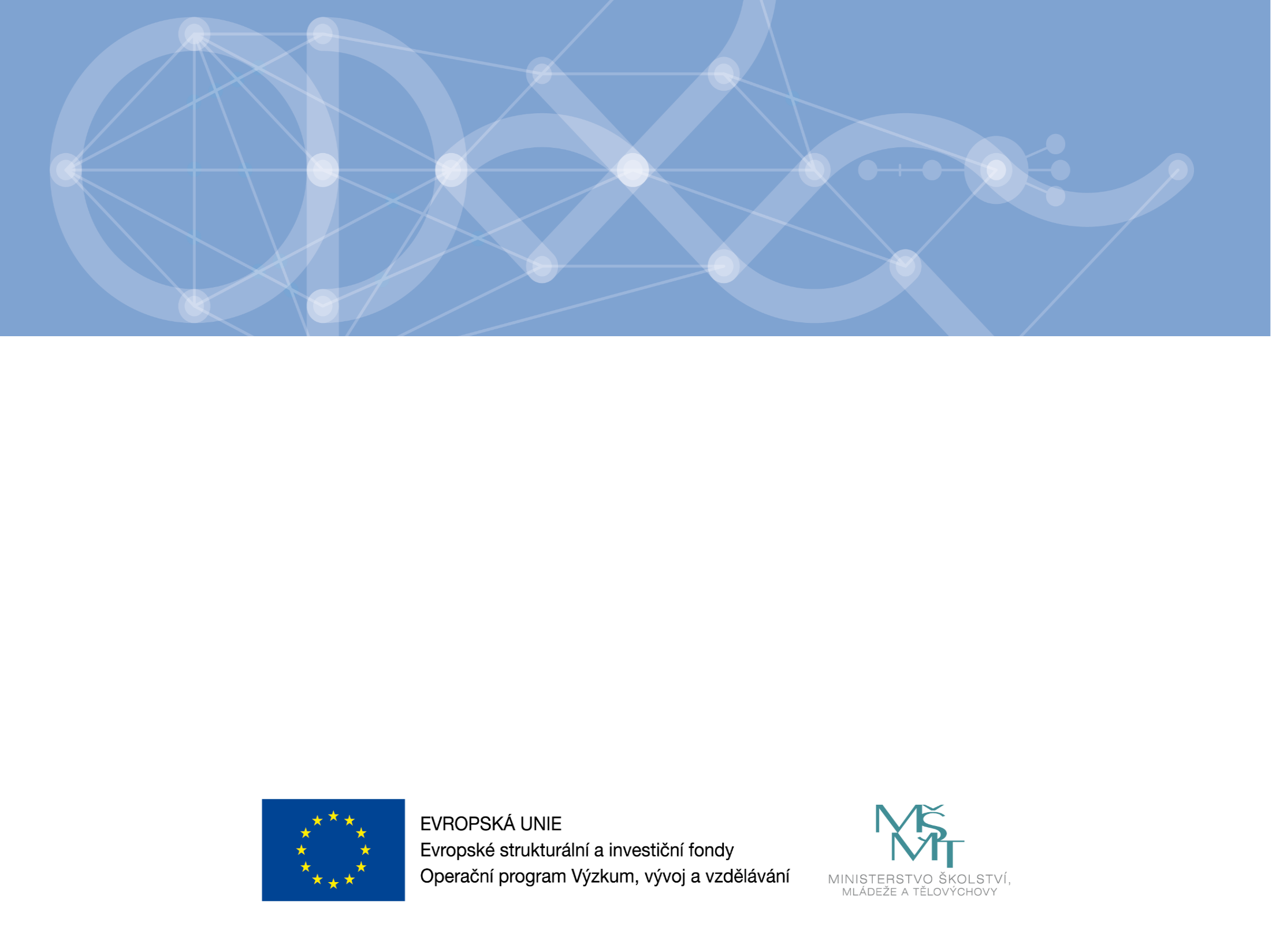 Monitorovací výbor OP VVV
4. Monitorovací výbor Operačního programu Výzkum, vývoj a vzdělávání

Praha 25. února 2015
Program:
9:00 – 9:30	Registrace
9:30 – 10:00 	Úvodní slovo předsedy MV OP VVV a zástupce Evropské 		komise
10:00 – 10:30 	Hlavní události od minulého MV OP VVV
		(vyhlášené výzvy, činnost PKP, naplňování předběžných 		podmínek)
10:30 – 12:00 	Projednání materiálů k výzvám (principy pro výběr 			operací, metodika výběru projektů, hodnoticí a výběrová 		kritéria)		- k projednání a schválení
10:30 – 11:00	Výzva Individuální projekty systémové II
11:00 – 11:30 	Výzva Podpora škol formou projektů zjednodušeného 			vykazování 
11:30 – 12:00 	Výzva Inkluzivní vzdělávání pro KPSVL
	  
12:00 – 13:00 	oběd

13:00 – 14:00 	Různé
		(konzultace k registraci a užívání MS2014+)	
14:00 – 14:10 	Závěr
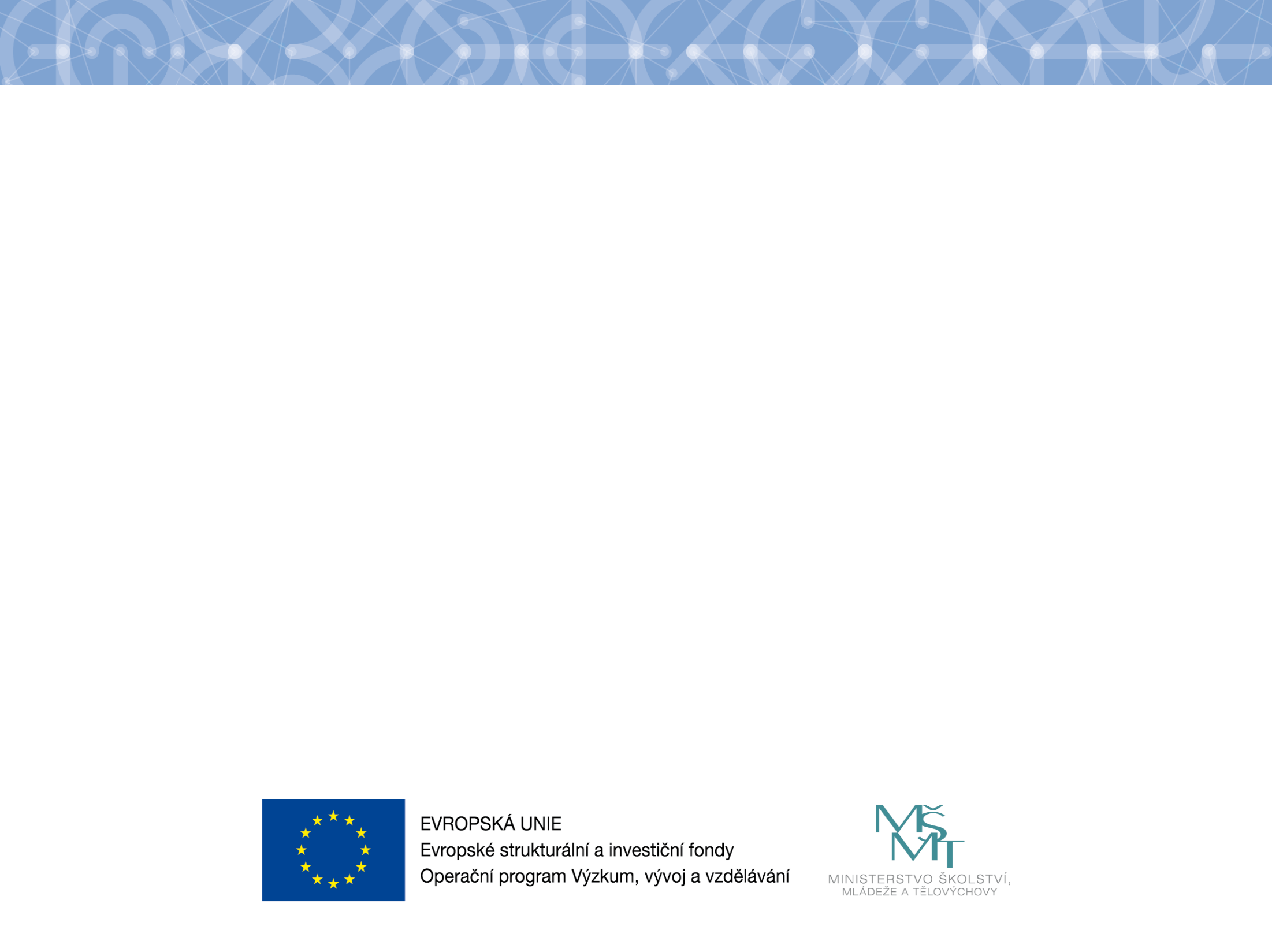 Kick-off speeches
Dr. Michael Morass



PhDr. Mgr.  Václav Velčovský, Ph.D.
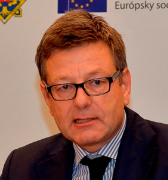 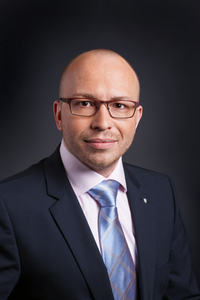 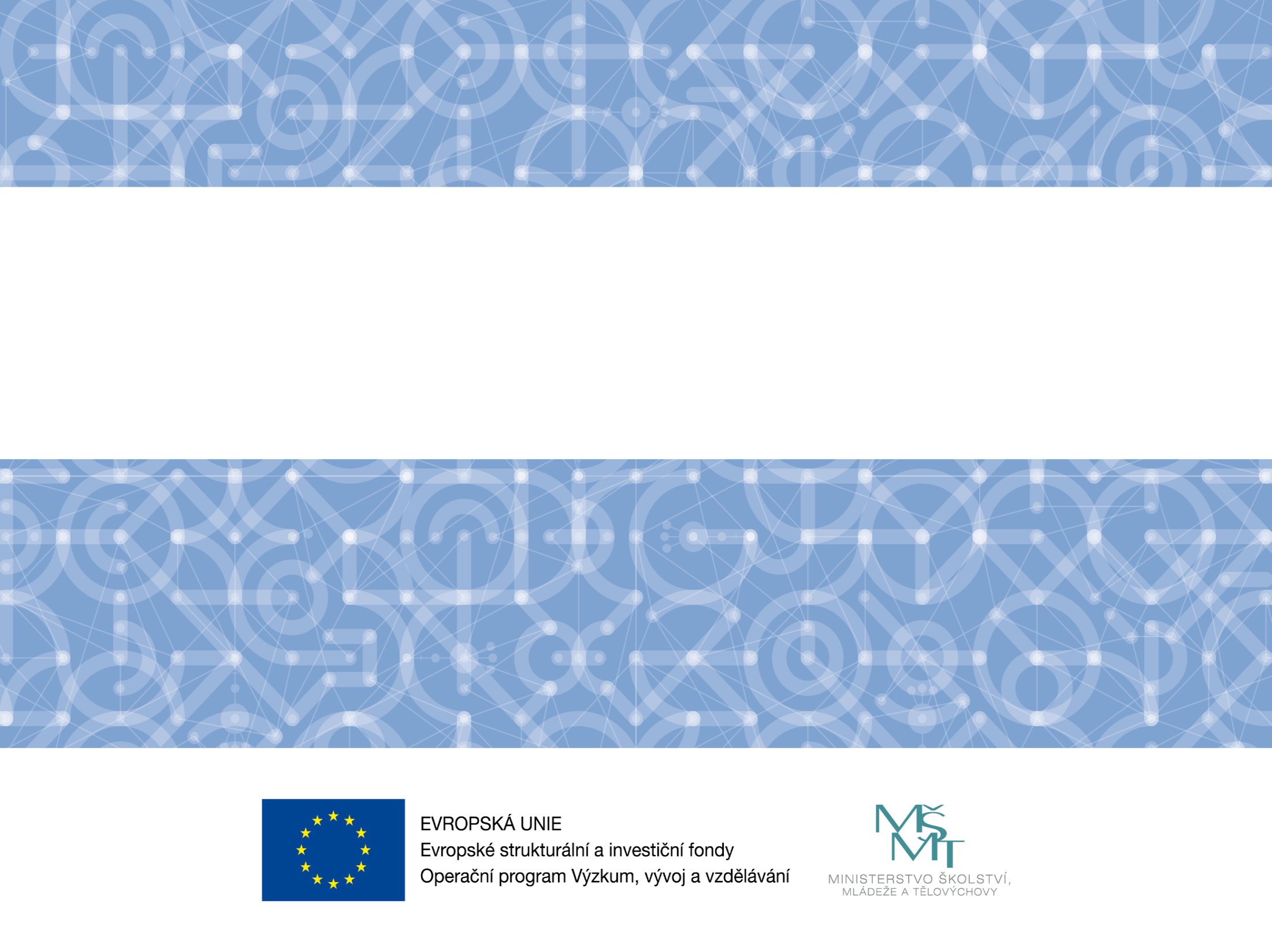 Hlavní události od minulého MV OP VVV
Vyhlášené výzvy od posledního zasedání MV OP VVV
14. ledna 2016
Výzva č. 02_16_009 pro Technickou pomoc OP VVV v prioritní ose 4 OP VVV

20. ledna 2016 	
Výzva č. 02_16_012 Gramotnosti v prioritní ose 3 OP VVV

Výzva č. 02_16_011 Rozvoj klíčových kompetencí v rámci oborových didaktik, průřezových témat a mezipředmětových vztahů v prioritní ose 3 OP VVV

Výzva č. 02_16_010 Budování kapacit pro rozvoj škol I. v prioritní ose 3 OP VVV

25. ledna 2016
Výzva č. 02_16_013 Výzkumné infrastruktury 

27. ledna 2016
Výzva č. 02_16_014 Budování expertních kapacit – transfer technologií
Vyhlášené výzvy od posledního zasedání MV OP VVV
5. února 2016	
Výzva č. 02_16_018 Rozvoj výzkumně zaměřených studijních programů 

Výzva č. 02_16_017 Výzkumné infrastruktury pro vzdělávací účely - budování či modernizace 

Výzva č. 02_16_016 ERDF výzva pro vysoké školy 

Výzva č. 02_16_015 ESF výzva pro vysoké školy
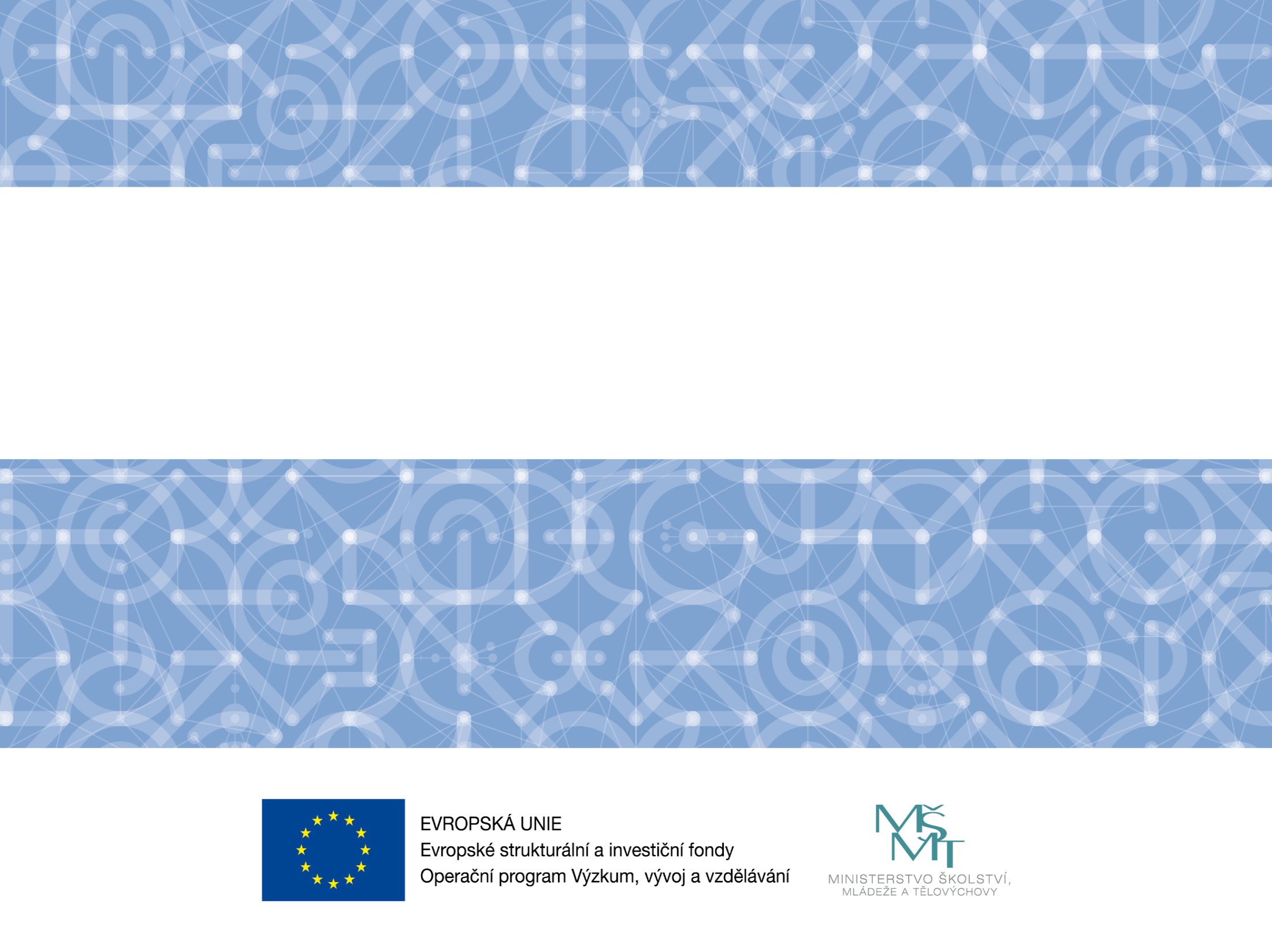 Činnost PKP
- pro informaci
Pracovní skupiny pod MV OP VVV

Pracovní skupina Plánovací komise programu (PKP) 

14. ledna 2016: schválení aktualizovaného Jednacího řádu a seznámení se změnami ve Statutu PKP, schválení úprav v harmonogramu výzev pro rok 2015 a projednání a schválení harmonogramu výzev pro rok 2016

Dílčí Pracovní skupina PKP pro PO1 a PO2 

9. února 2016: schválení aktualizovaného Jednacího řádu a seznámení se změnami ve Statutu PKP dílčí pro PO1 a PO2, projednání věcného záměru výzev: Dlouhodobá mezisektorová spolupráce, Předaplikační výzkum, IPs Centralizované informační zdroje, Projednání věcného záměru výzvy IPs Strategické řízení VaVaI
Dílčí Pracovní skupina PKP pro PO3

14. ledna 2016: schválení aktualizovaného Jednacího řádu a seznámení se změnami ve Statutu PKP dílčí pro PO 3, projednání věcného záměru výzev: Inkluzivní vzdělávání pro KPSVL, Individuální projekty systémové II, Podpora škol formou zjednodušeného vykazování – Šablony pro MŠ a ZŠ 1
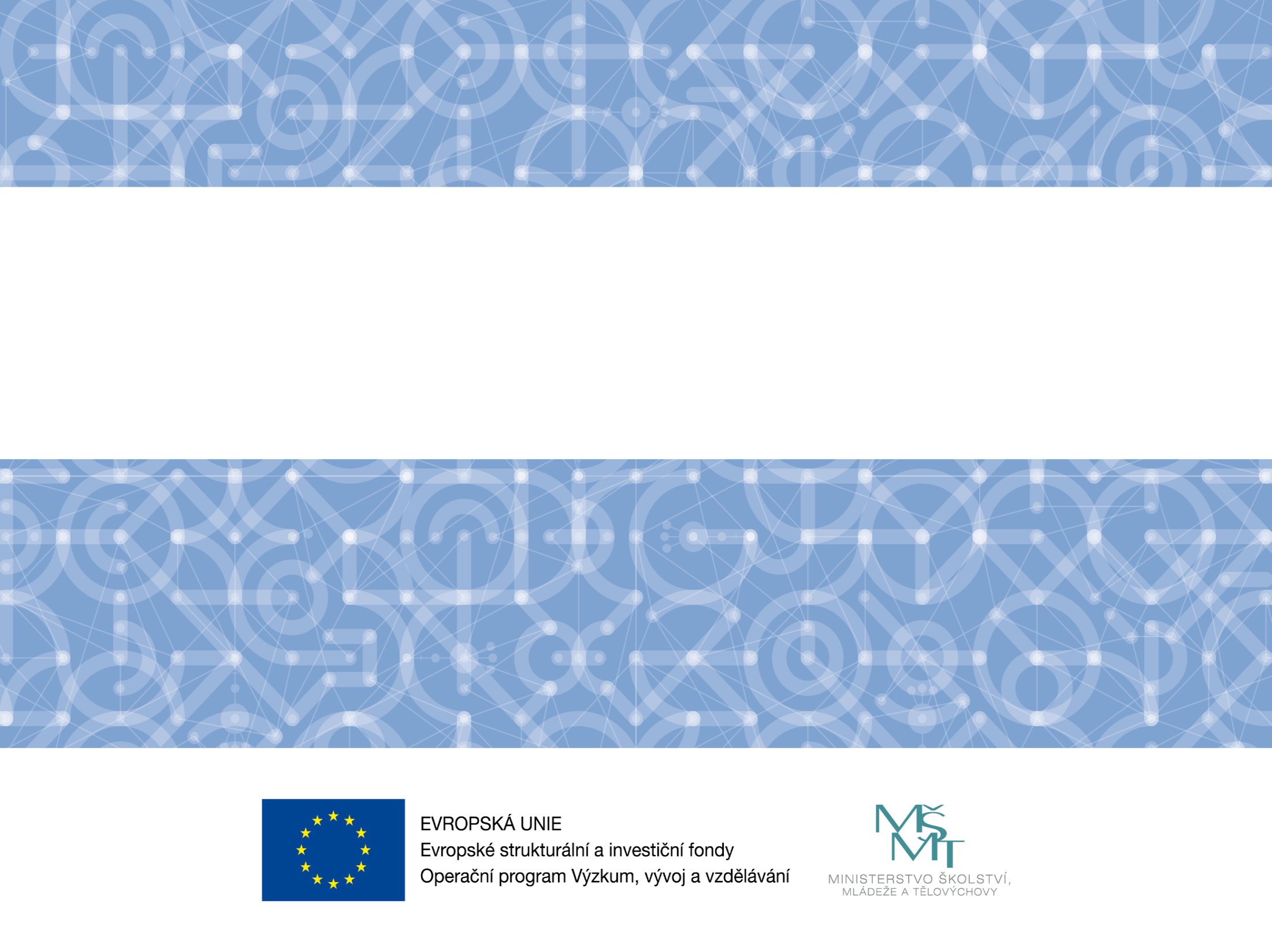 Stav naplňování předběžných podmínek

Podkladový materiál č. 3.1 až 3.3
Stav naplňování předběžných podmínek 
- pro informaci

Akční plán inkluzivního vzdělávání byl zaslán k vyhodnocení na EK 31. července 2015

Naplňuje předběžnou podmínku 10.1 a 10.3
Zpětná vazba obdržena 17. září 2015
Odesláno vypořádání připomínek 29. října 2015
26. ledna 2016 obdrželo MŠMT dopis z EK o verifikaci předběžné podmínky 10.3 a o požadavku na doplnění dalších informací
 k předběžné podmínce 10.1
12. února 2016 odeslána odpověď paní ministryně spolu s návrhem aktualizace APIV
Stav naplňování předběžných podmínek na úrovni OP VVV
Stav naplňování předběžných podmínek na úrovni OP VVV
Stav naplňování předběžných podmínek na úrovni OP VVV
Stav naplňování předběžných podmínek na úrovni OP VVV
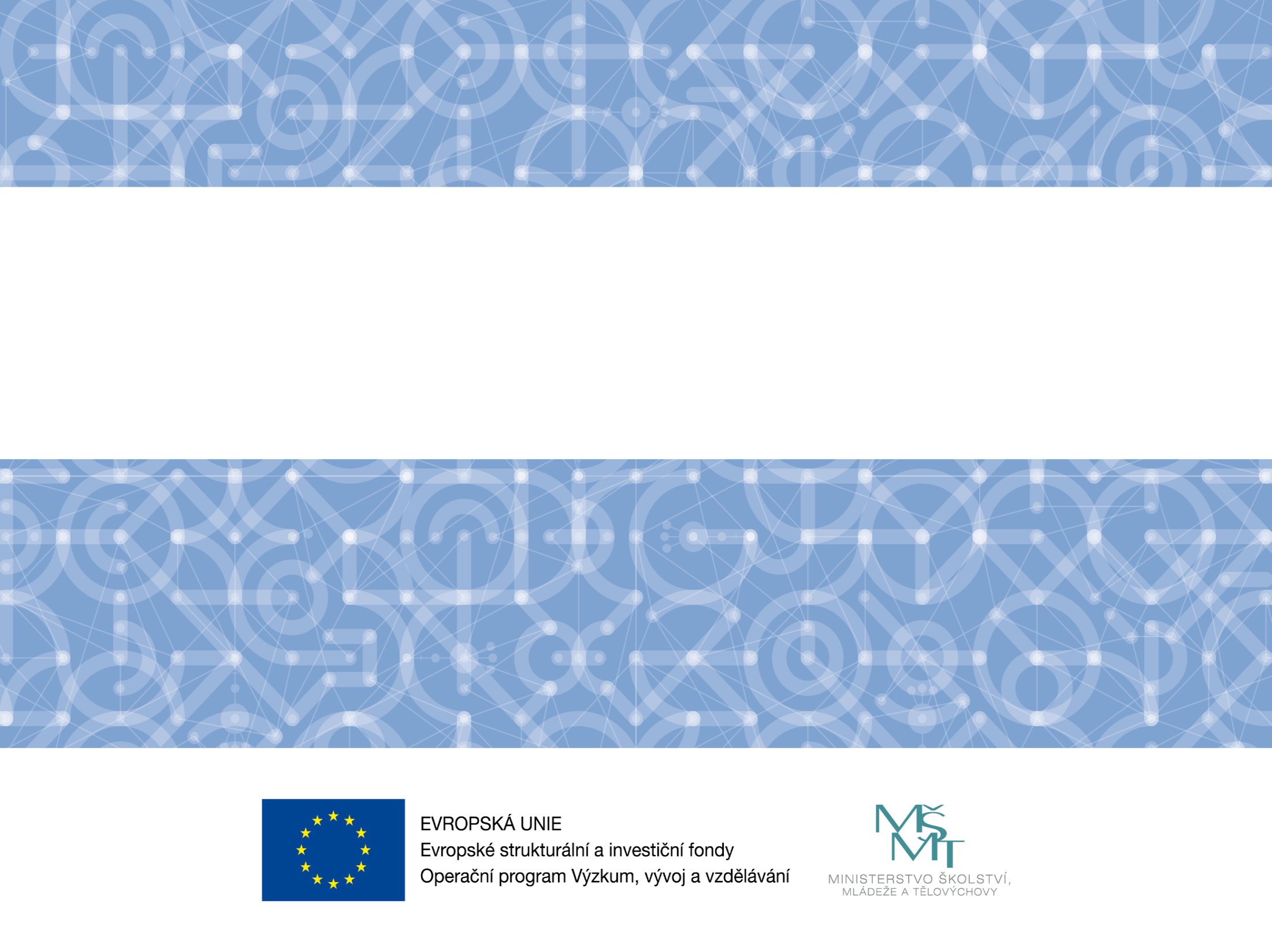 Projednání připravovaných výzev
Individuální projekty systémové II 
Podkladový materiál č. 2.1.1 až 2.1.5 
- k projednání a schválení
Představení výzvy 

Cílem této výzvy je zejména snižovat nerovnosti ve vzdělávání, podporovat kvalitní výuku a učitele jako její klíčový předpoklad a budovat kapacity pro odpovědné a efektivní řízení vzdělávacího systému.
Strategickým přístupem a filozofií PO 3 OP VVV je zaměření podpory na zásadní oblasti změn, bez kterých není možné úspěšné dokončení kurikulární reformy. 
K těmto zásadním oblastem patří: Kultura učení, Leadership, Inkluze, Metodická podpora učitele (Mentoring), Aktivizující formy učení.
Individuální projekty systémové II
Alokace: 450 000 000 Kč

Příjemce: Organizační složky státu a příspěvkové organizace státu

Cílová skupina: Děti a žáci, Studenti vyšších odborných škol, Studenti vysokých škol - budoucí pedagogičtí pracovníci, Pedagogičtí pracovníci, Rodiče dětí a žáků, Zaměstnanci veřejné správy a zřizovatelů škol působící ve vzdělávací politice, Pracovníci organizací působících ve vzdělávání, výzkumu a poradenství, Pracovníci a dobrovolní pracovníci organizací působících v oblasti vzdělávání nebo asistenčních služeb a v oblasti neformálního a zájmového vzdělávání dětí a mládeže, Vedoucí pracovníci škol a školských zařízení, Zaměstnanci veřejné správy a zřizovatelů škol působící ve vzdělávací politice, Veřejnost
Individuální projekty systémové II
Podporované aktivity:

Implementace akčního plánu pro inkluzivní vzdělávání – metodická podpora
Implementace akčního plánu pro inkluzivní vzdělávání – podpora pedagogických pracovníků
Modernizace odborného vzdělávání

Metodika výběru projektů včetně hodnoticích a výběrových kritérií pro výzvu
Podpora škol formou projektů zjednodušeného vykazování 
Podkladový materiál č. 2.2.1 až 2.2.5 
- k projednání a schválení
Představení výzvy 

Cílem této výzvy je podporovat základy vzdělávání rozvojem čtenářské a matematické gramotnosti, kvalitnější vzdělávání dětí a žáků ohrožených školním neúspěchem a také podporovat společné vzdělávání tím, že umožňuje osobnostní a sociální rozvoj pedagogů, nabízí vzdělávání v tématech, která se společným vzděláváním souvisejí, umožňuje vzájemné učení škol a pedagogů a personální podporu škol
Podpora škol formou projektů zjednodušeného vykazování
Alokace: 4 500 000 000 Kč

Příjemce:	Právnické osoby vykonávající činnost mateřské školy, nebo základní školy, nebo mateřské a základní školy zapsané v rejstříku škol a školských zařízení, které ve školním roce, ve kterém žádají o podporu, mají minimálně jedno dítě/žáka.

Cílová skupina: Děti v mateřských školách, žáci základních škol, pedagogičtí pracovníci mateřských a základních škol a rodiče dětí a žáků
Podpora škol formou projektů zjednodušeného vykazování
Podporované aktivity: 
I.	Mateřské a základní školy
1.	Personální podpora MŠ a ZŠ

II.	Mateřské školy
1.	Personální podpora MŠ - Chůva
2.	Osobnostně sociální a profesní rozvoj pedagogů – inkluzivní MŠ
3.	Usnadňování přechodu dětí z MŠ do ZŠ

III.	Základní školy
1.	Osobnostně sociální a profesní rozvoj pedagogů ZŠ
2.	Extrakurikulární rozvojové aktivity ZŠ
3.	Spolupráce s rodiči žáků ZŠ

Metodika výběru projektů včetně hodnoticích a výběrových kritérií pro výzvu
Inkluzivní vzdělávání pro KPSVL 
Podkladový materiál č. 2.3.1 až 2.3.5 
- k projednání a schválení
Představení výzvy 

Výzva pro obce zapojené v Koordinovaném přístupu pro sociálně vyloučené lokality se soustředí na podporu inkluzivního vzdělávání právě na území sociálně vyloučených lokalit. Obce budou podpořeny v jejich roli koordinátora řešení problematiky inkluzivního vzdělávání. Další aktivity budou moci obce zacílit na přímou podporu MŠ, ZŠ a SŠ v oblasti zavádění a realizace individuální integrace.
Inkluzivní vzdělávání pro KPSVL
Alokace: 250 000 000 Kč

Příjemce: Obce/ Svazky

Cílová skupina: Žáci/děti ze socioekonomicky znevýhodněného a kulturně odlišného - povinná cílová skupin; Žáci, kteří jsou ohroženi předčasným odchodem ze vzdělávání; Děti a žáci, pokud jsou aktivity realizovaného projektu zaměřeny na vytváření inkluzivního prostředí ve škole, školském zařízení pro zájmové vzdělávání a organizacích působících v oblasti volného času dětí a mládeže; Rodiče dětí a žáků, pracovníci škol a školských zařízení, vedoucí pracovníci škol a školských zařízení; Pracovníci a dobrovolní pracovníci organizací působících v oblasti vzdělávání nebo asistenčních služeb a v oblasti volného času a zájmového vzdělávání dětí a mládeže, studenti pedagogických fakult a oborů zaměřených na vzdělávání dětí a žáků;
Inkluzivní vzdělávání pro KPSVL
Podporované aktivity: 

Aktivita č. 2 Podpora obce při zavádění inkluzivního vzdělávání
Aktivita č. 3 Předškolní vzdělávání
Aktivita č. 4 Prevence školní neúspěšnosti

Metodika výběru projektů včetně hodnoticích a výběrových kritérií pro výzvu
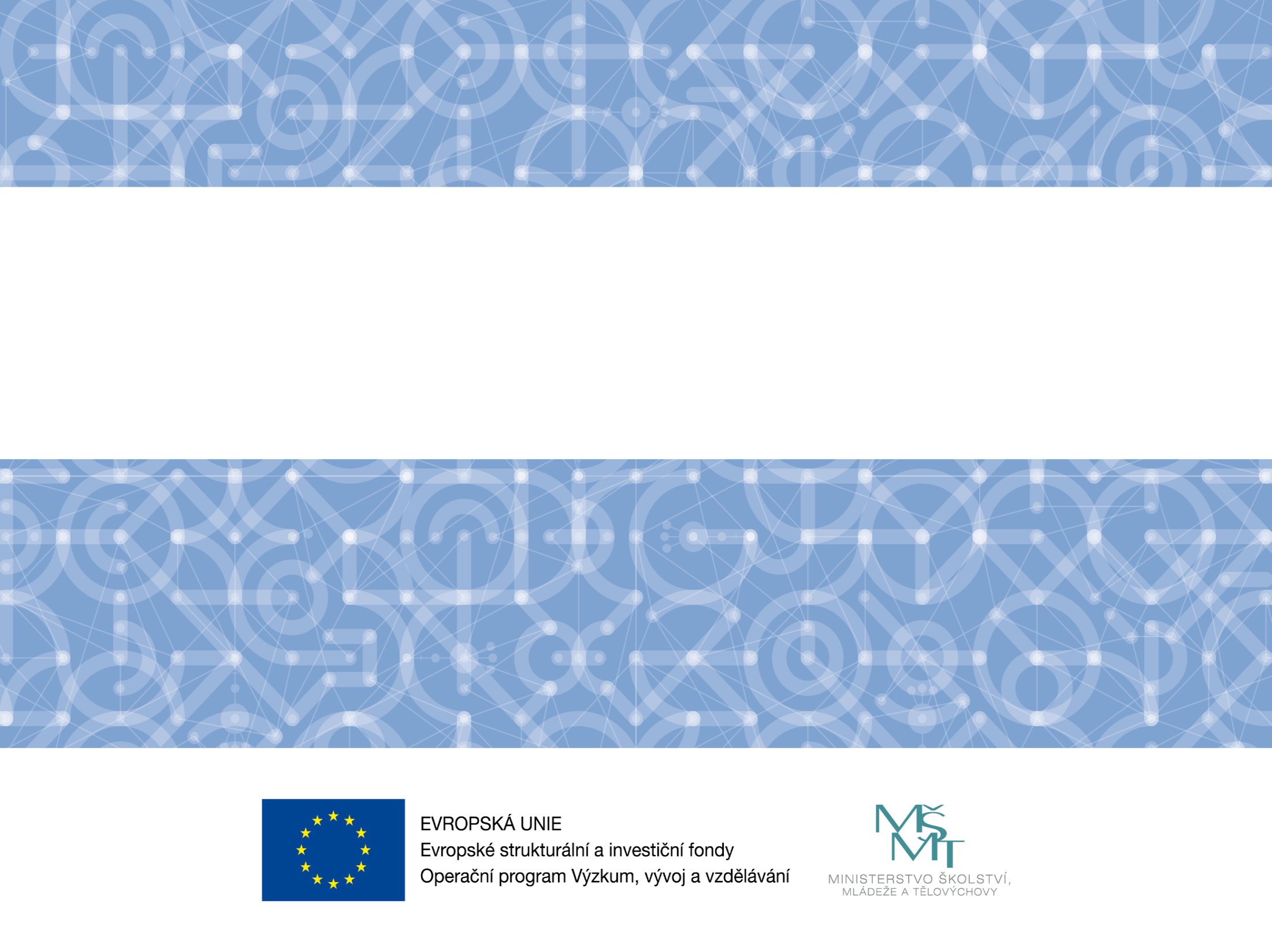 Různé
Plánované termíny MV OP VVV: 
  
5. zasedání MV OP VVV 27. dubna 2016
6. zasedání MV OP VVV 22. září 2016
7. zasedání MV OP VVV 15. prosince 2016